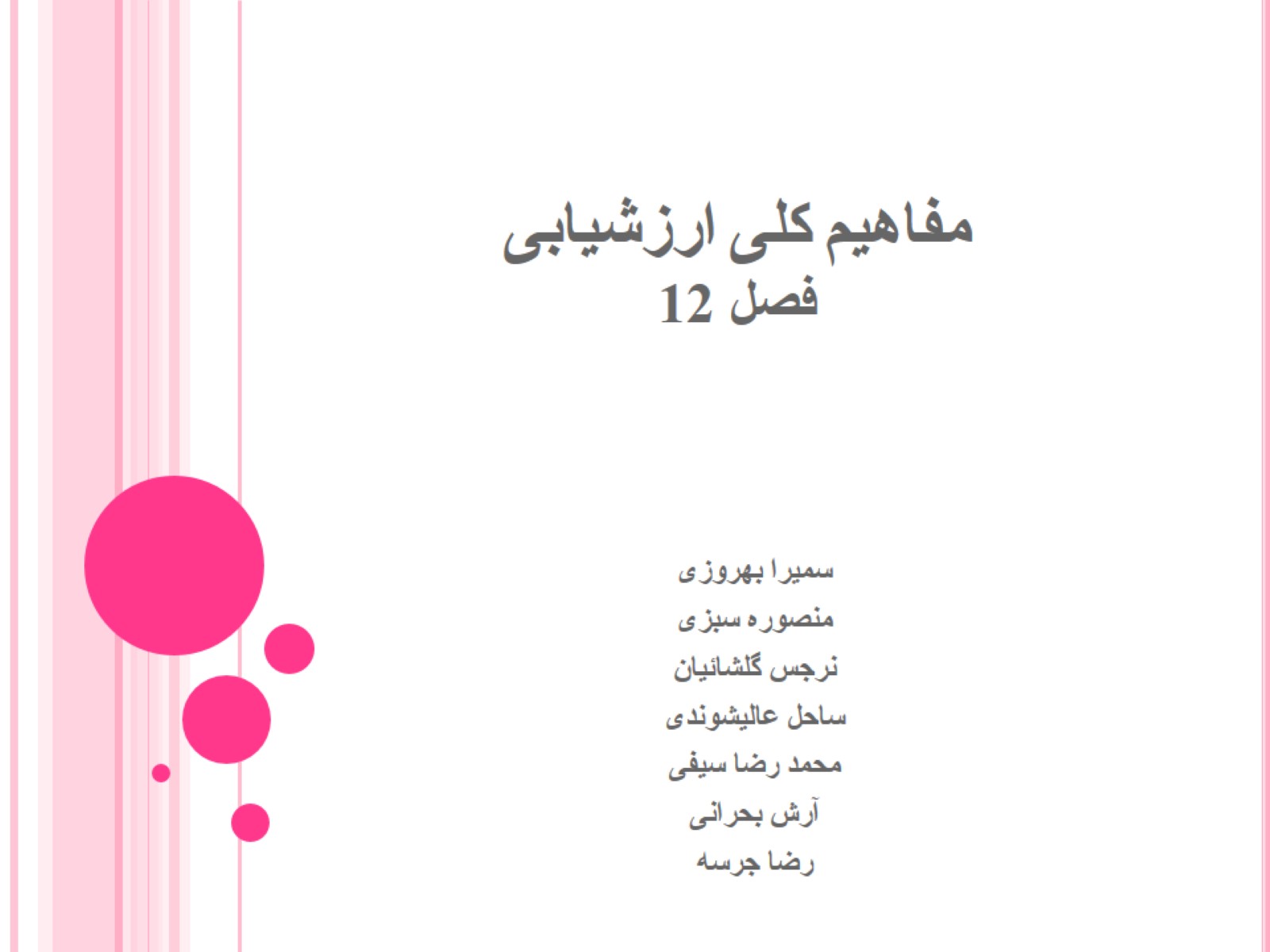 مفاهیم کلی ارزشیابیفصل 12
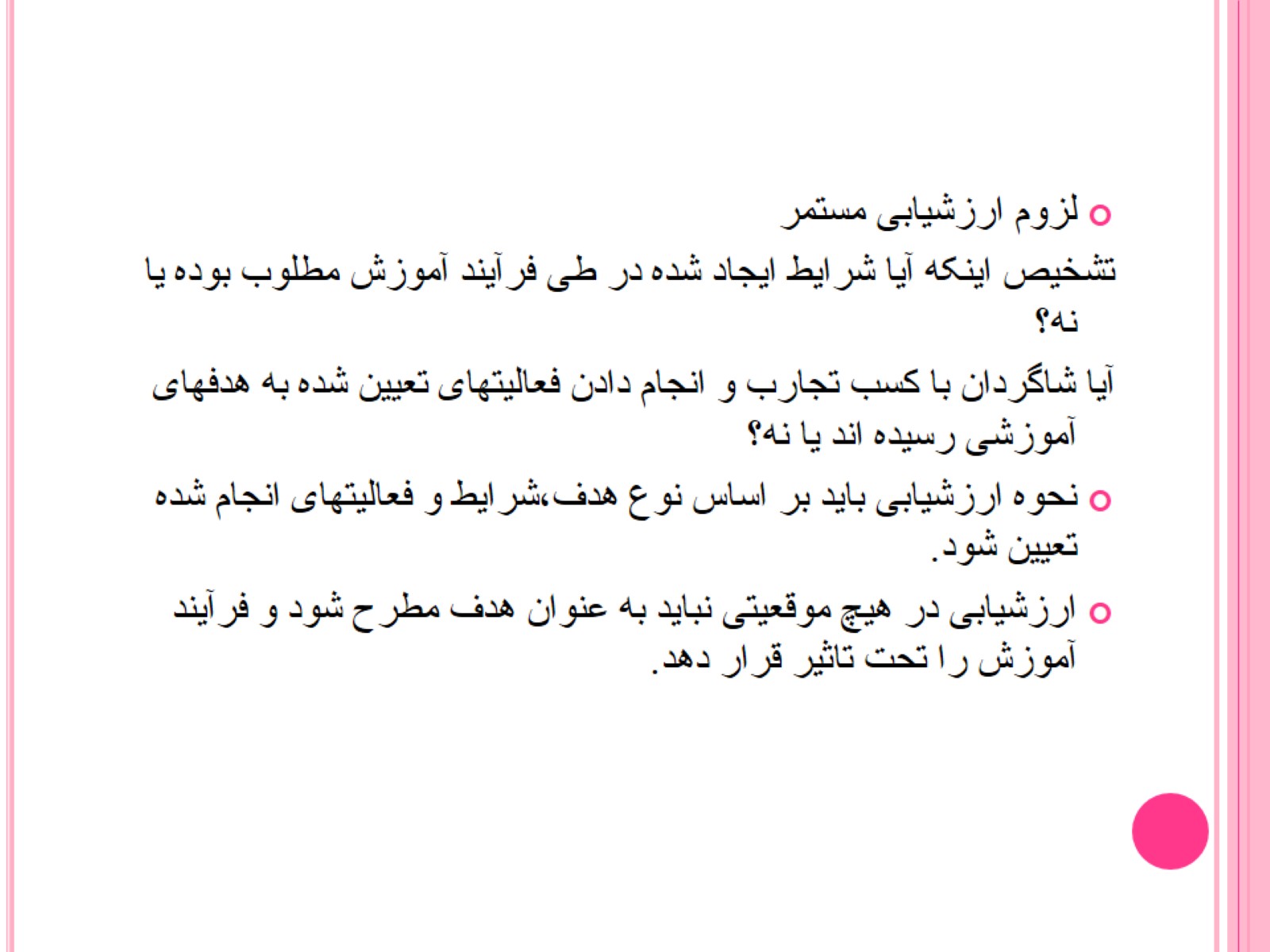 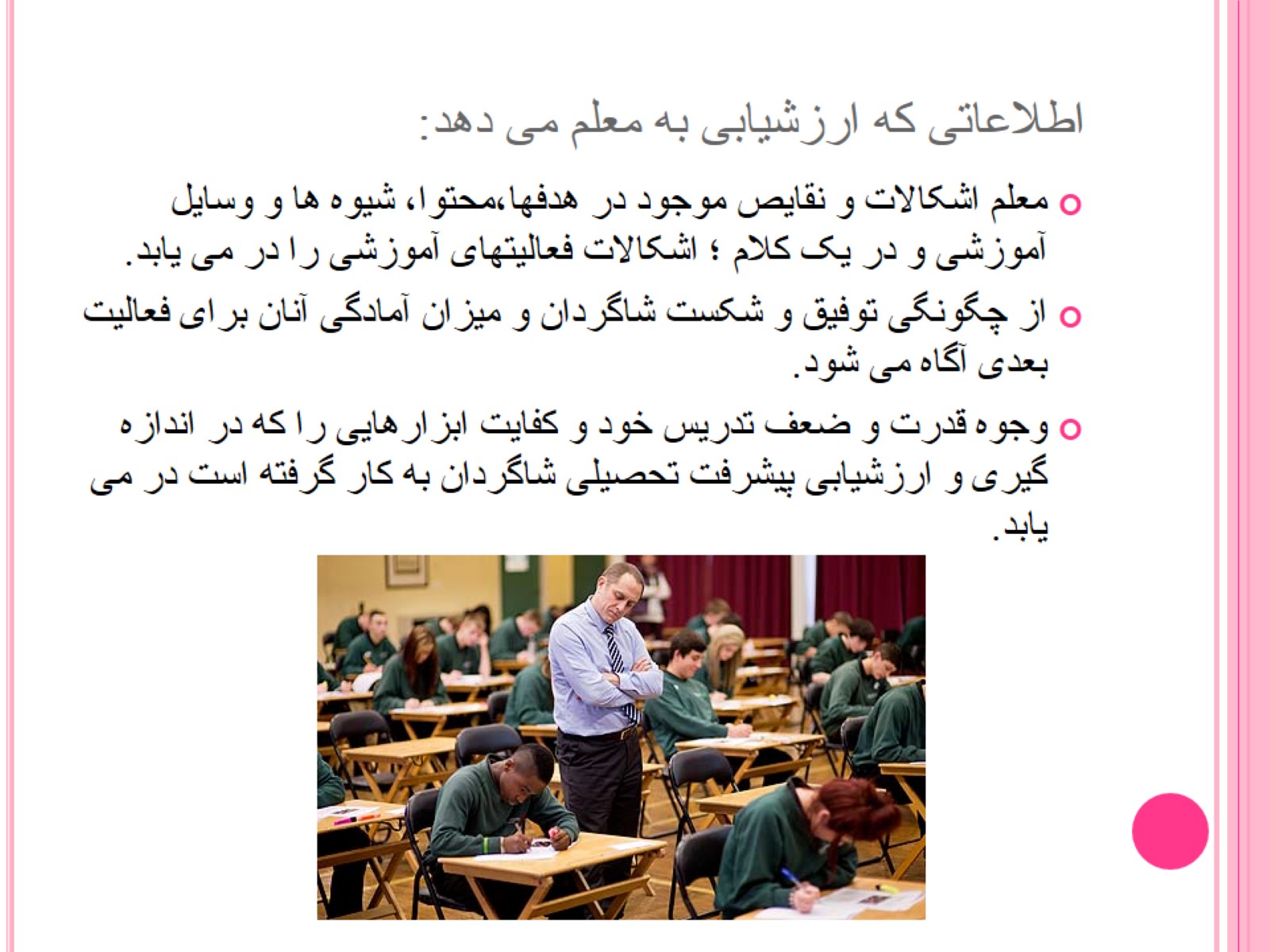 اطلاعاتی که ارزشیابی به معلم می دهد:
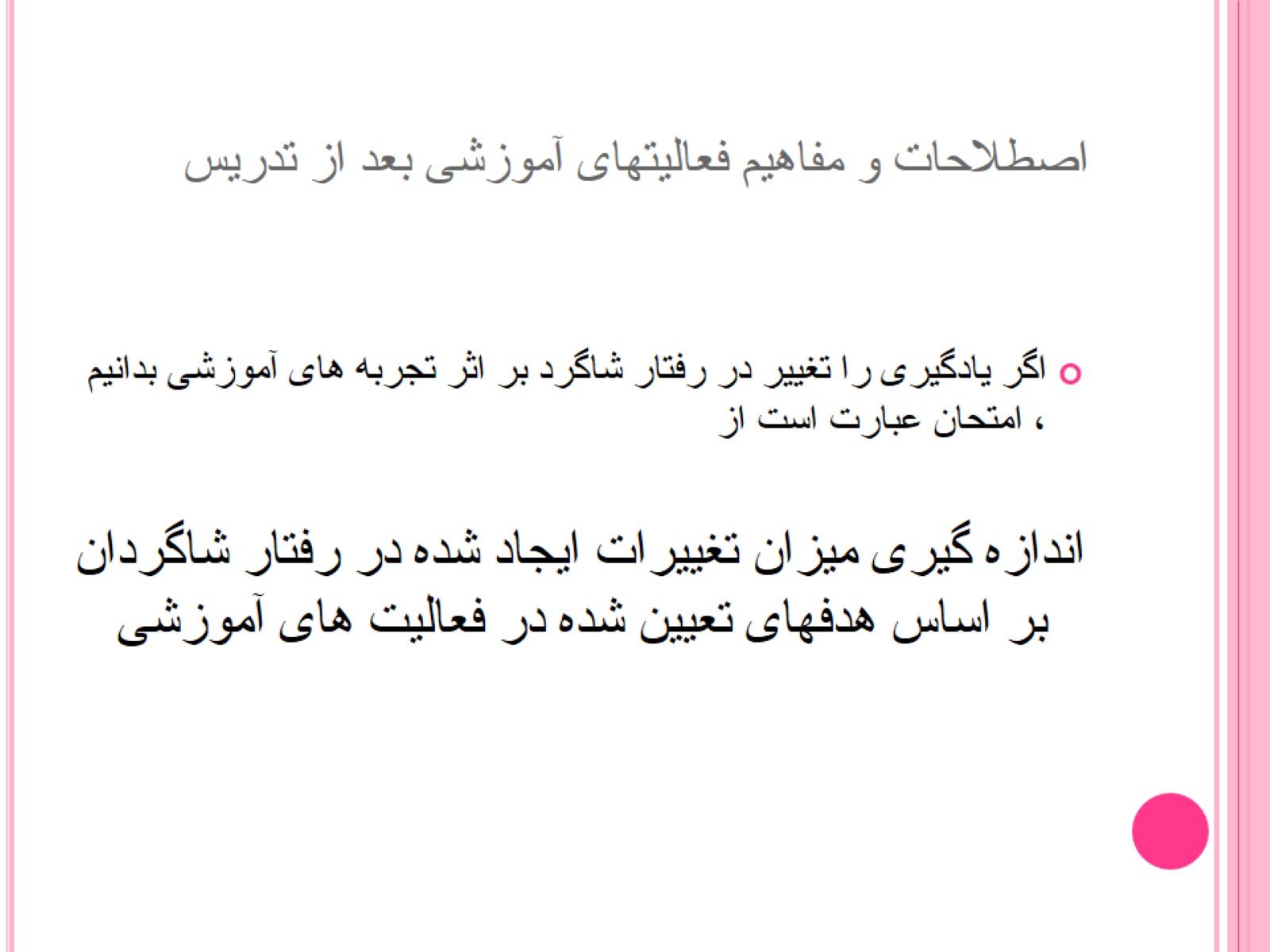 اصطلاحات و مفاهیم فعالیتهای آموزشی بعد از تدریس
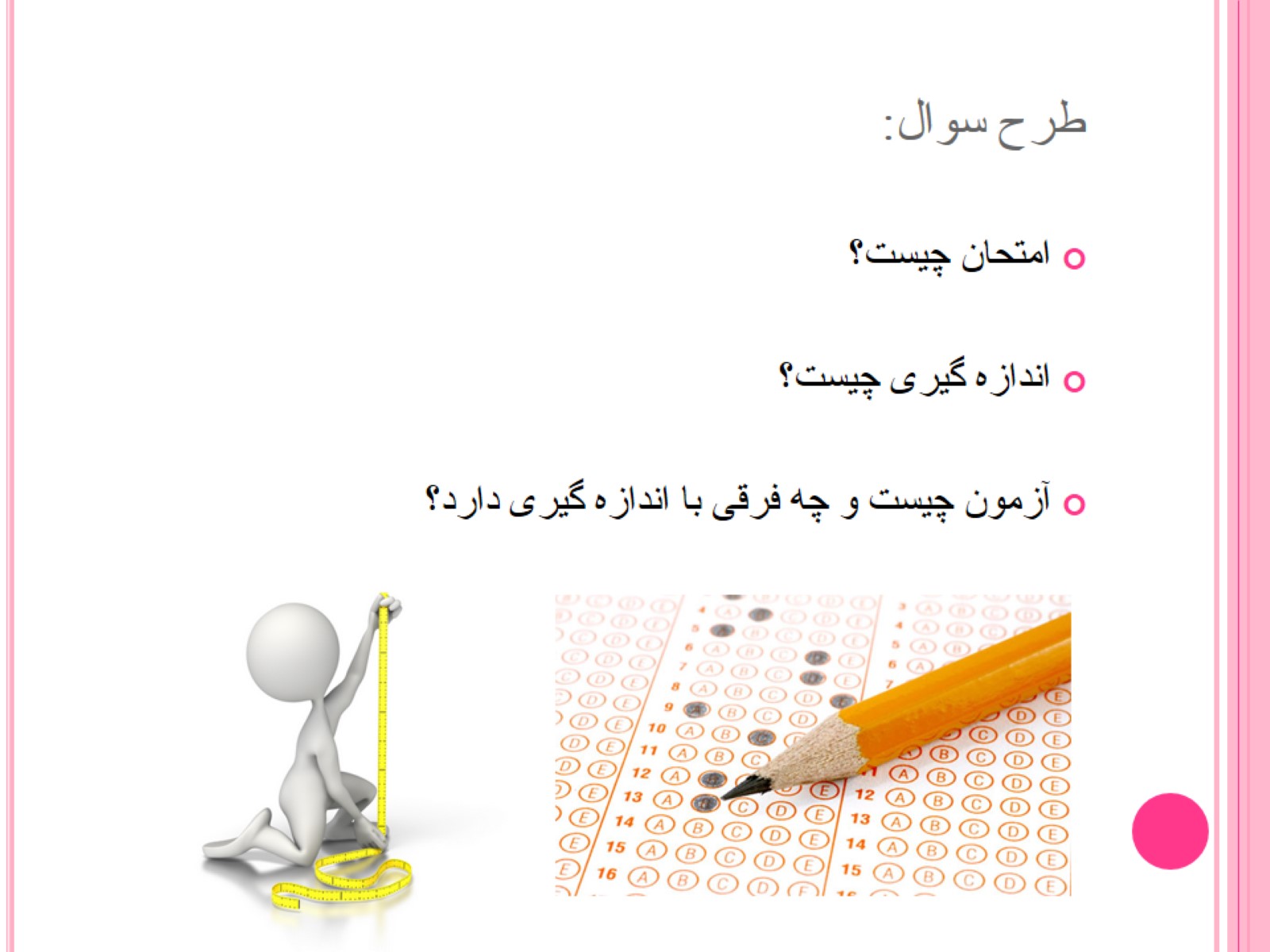 طرح سوال:
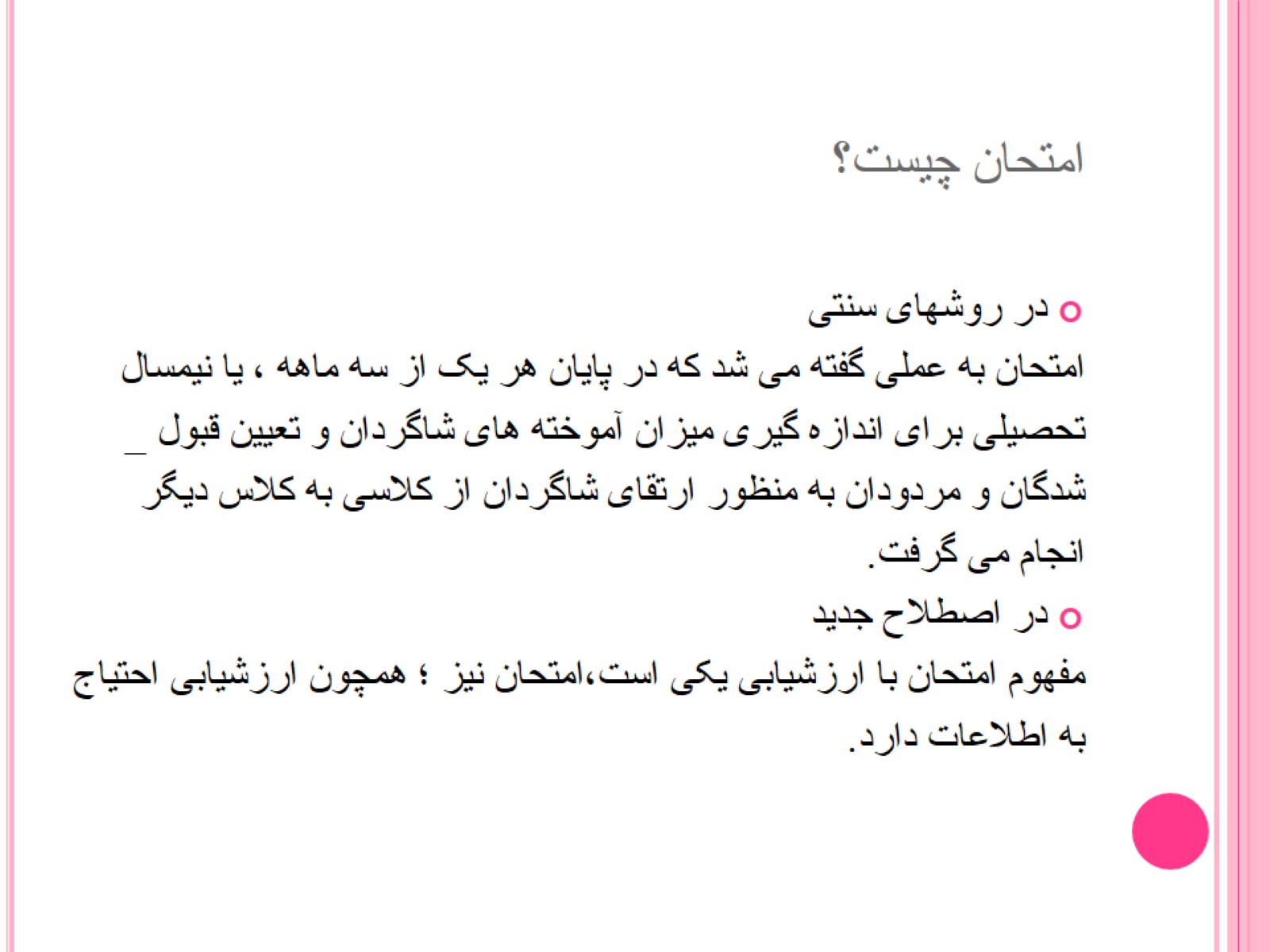 امتحان چیست؟
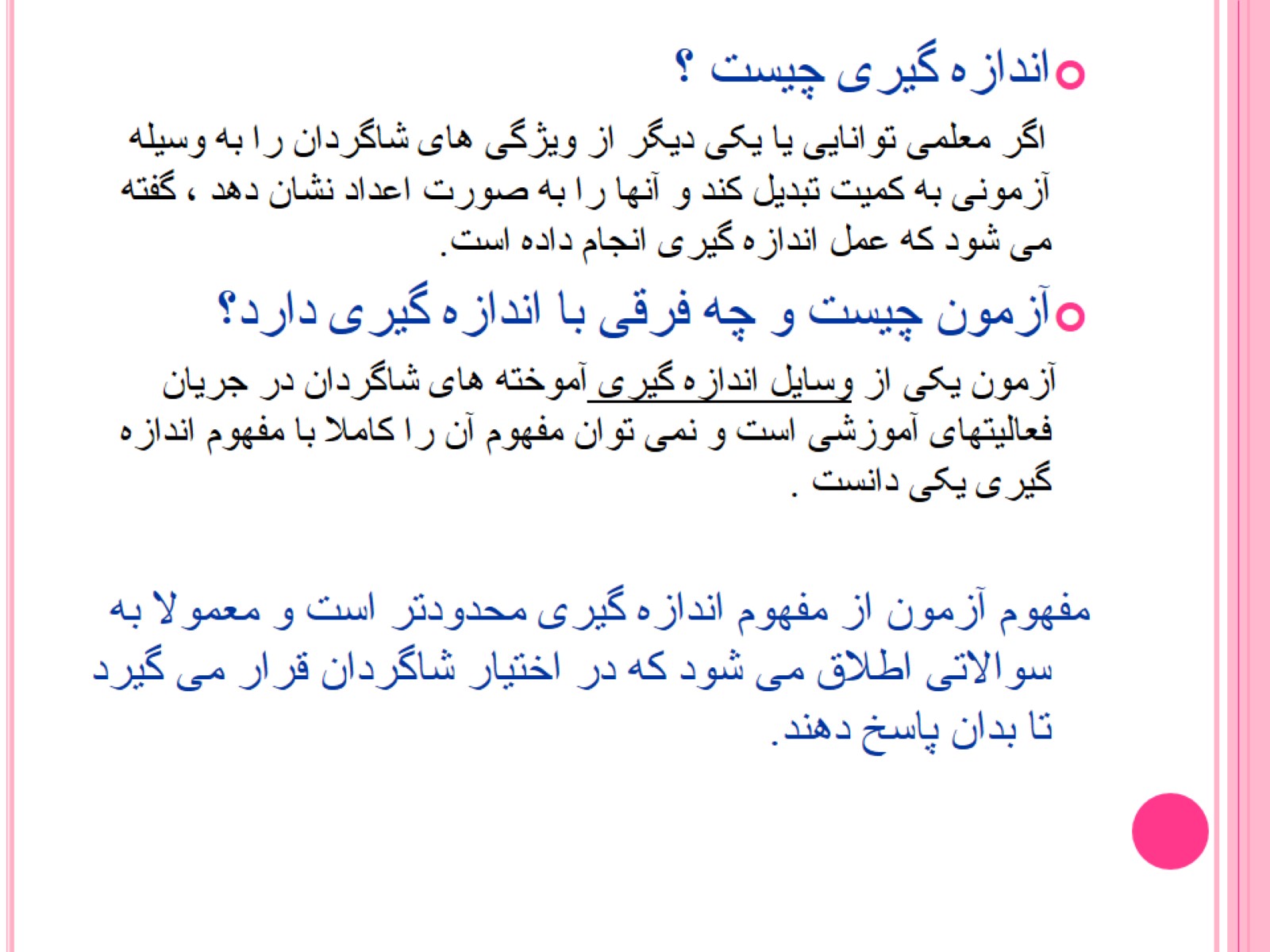 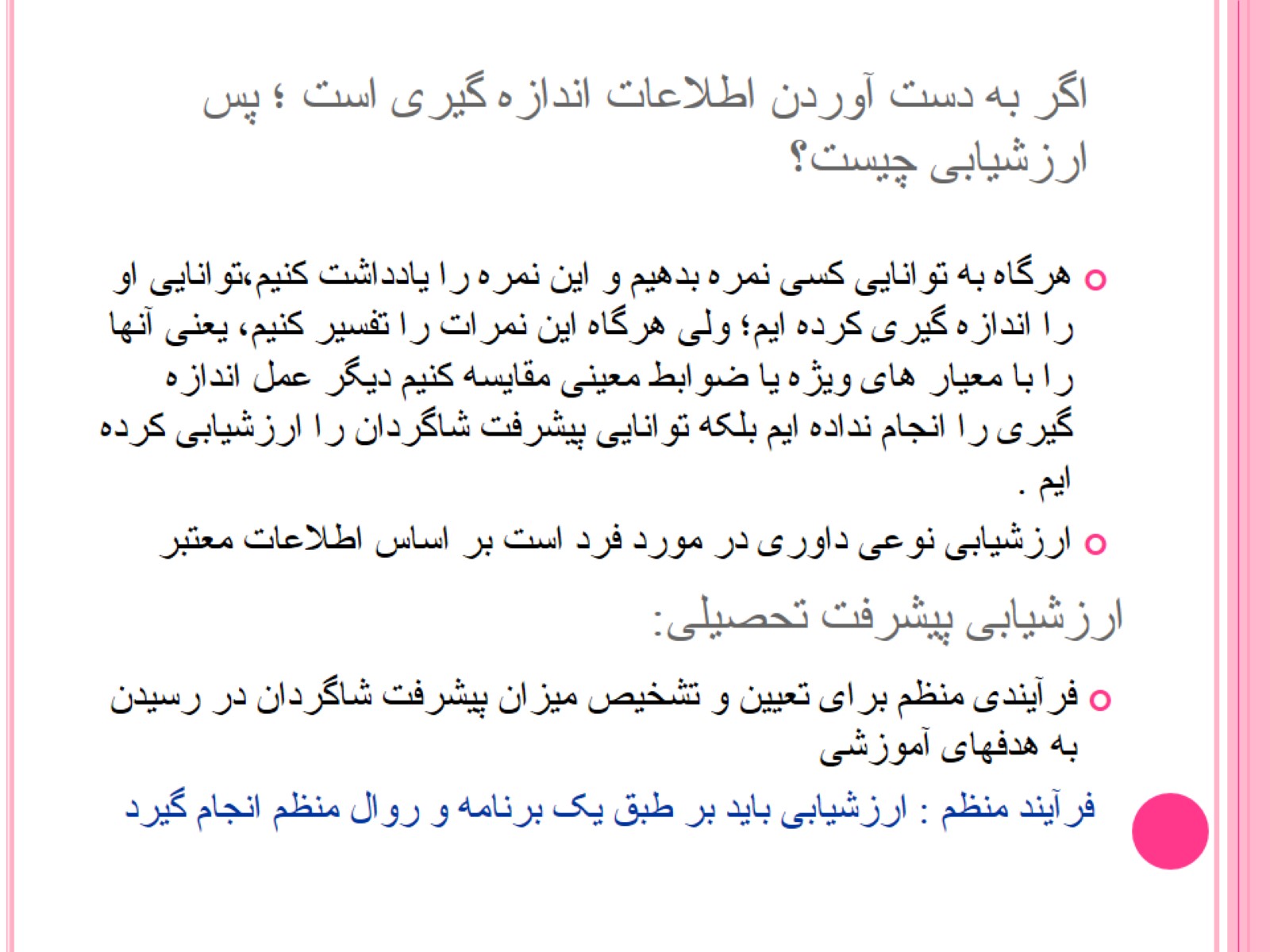 اگر به دست آوردن اطلاعات اندازه گیری است ؛ پس ارزشیابی چیست؟
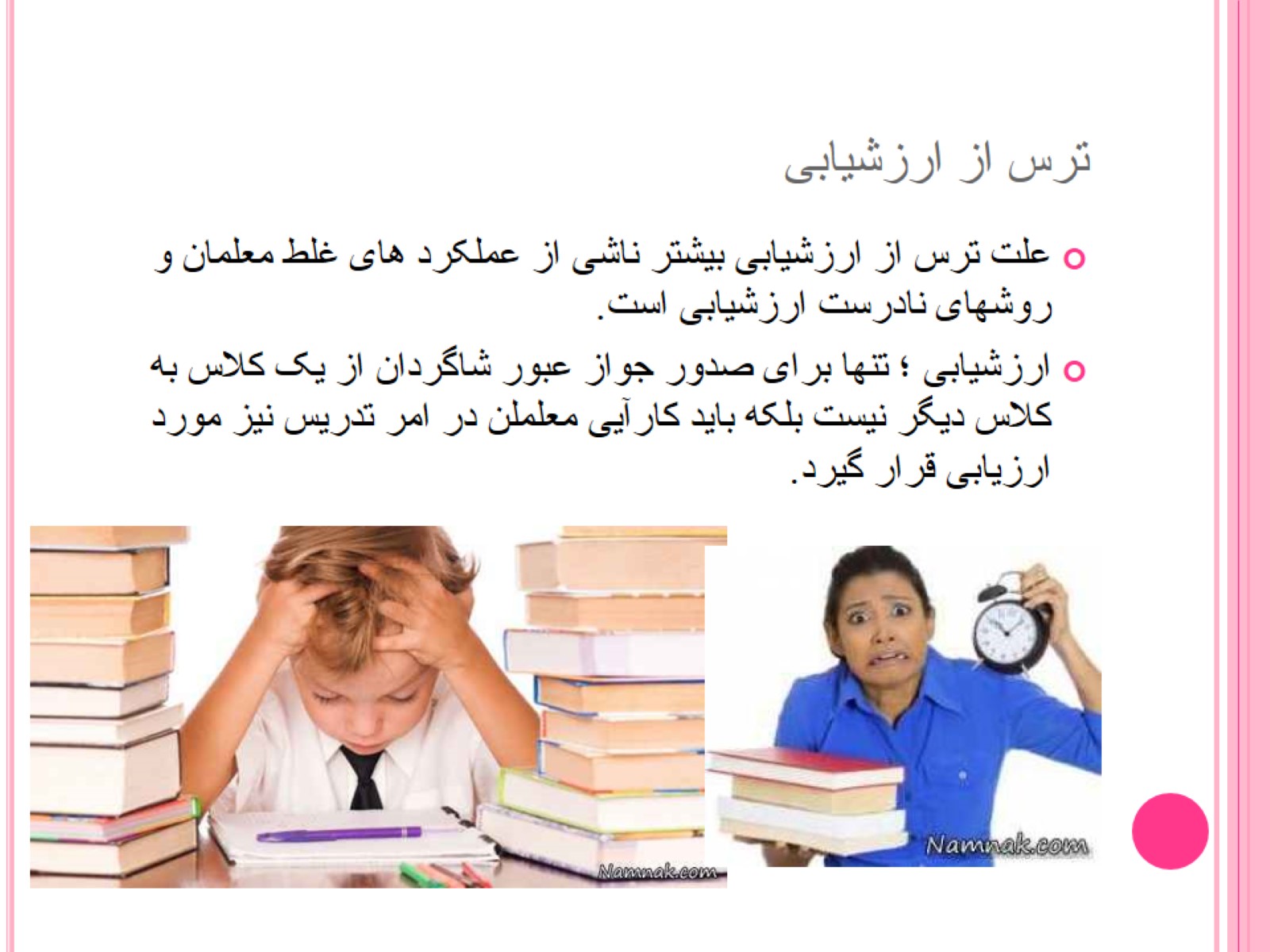 ترس از ارزشیابی
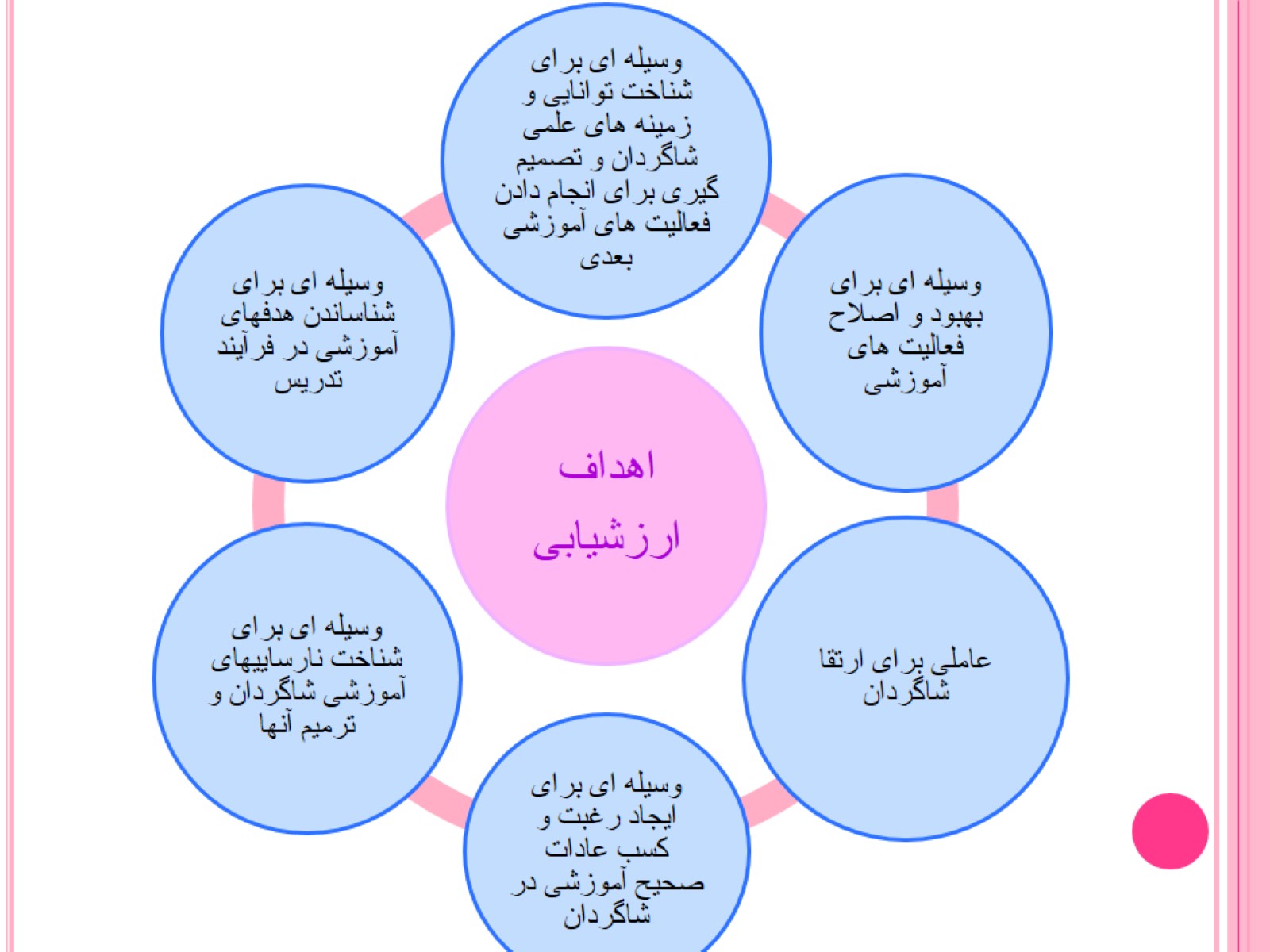 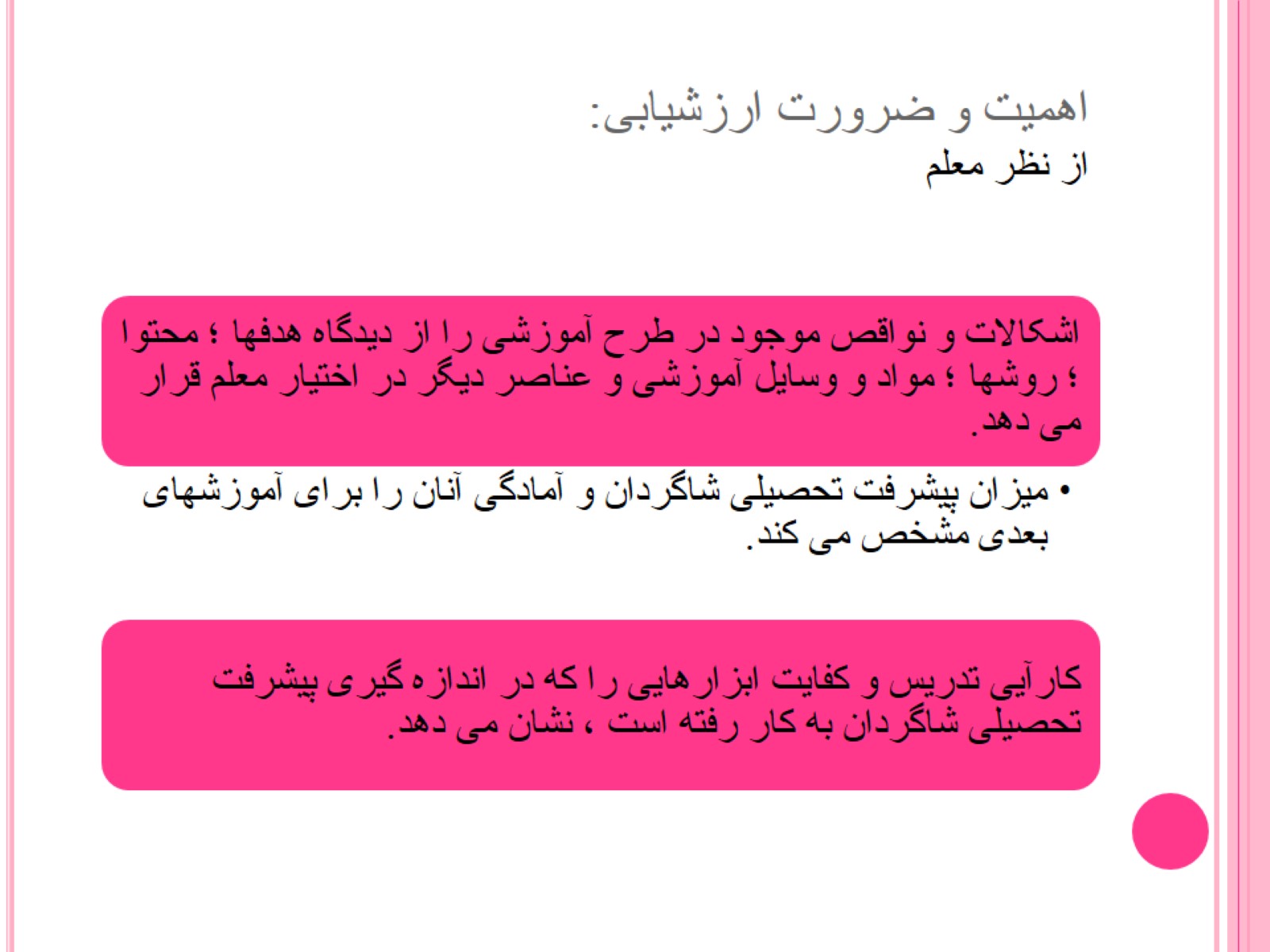 اهمیت و ضرورت ارزشیابی:از نظر معلم
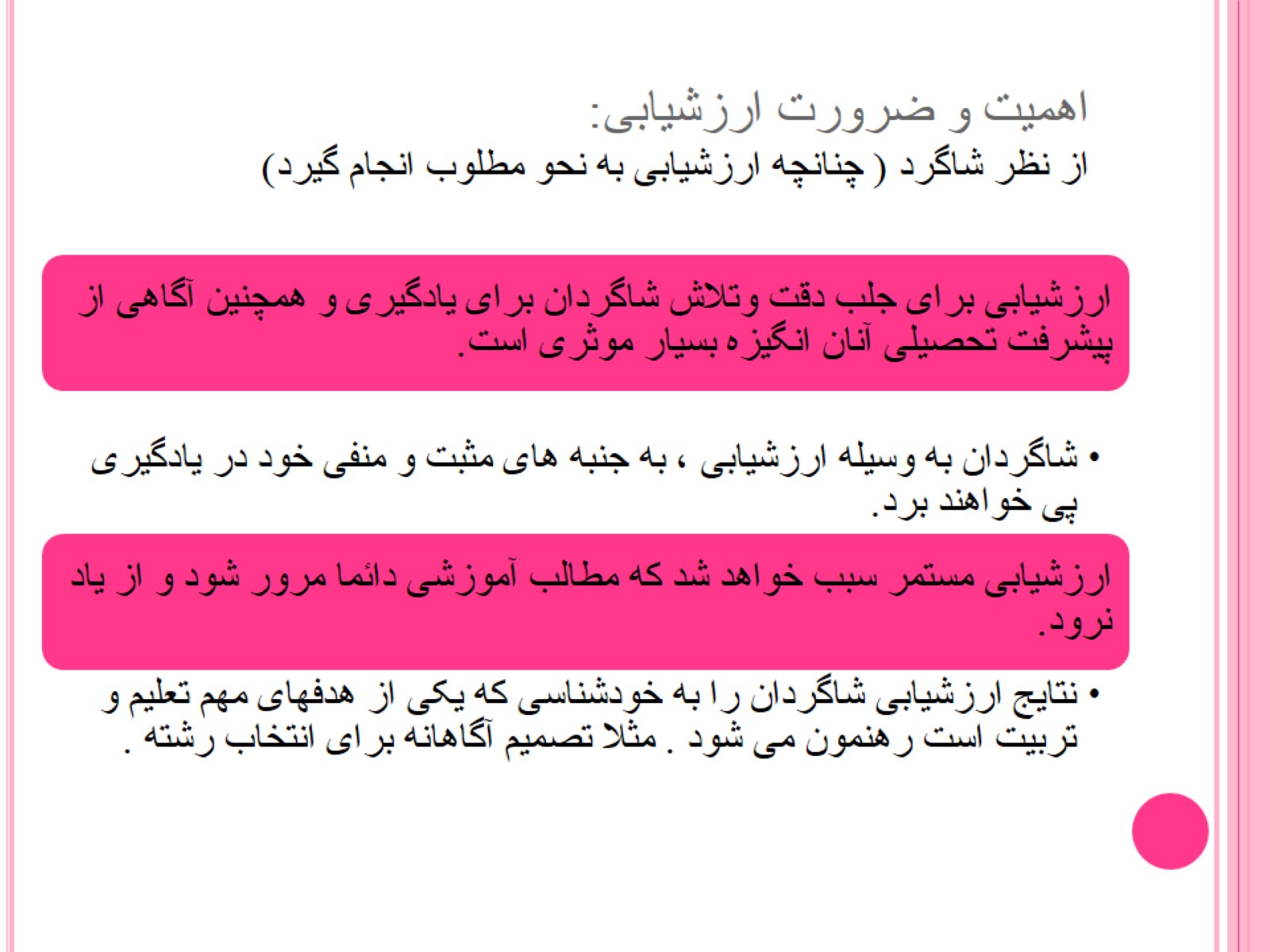 اهمیت و ضرورت ارزشیابی:از نظر شاگرد ( چنانچه ارزشیابی به نحو مطلوب انجام گیرد)
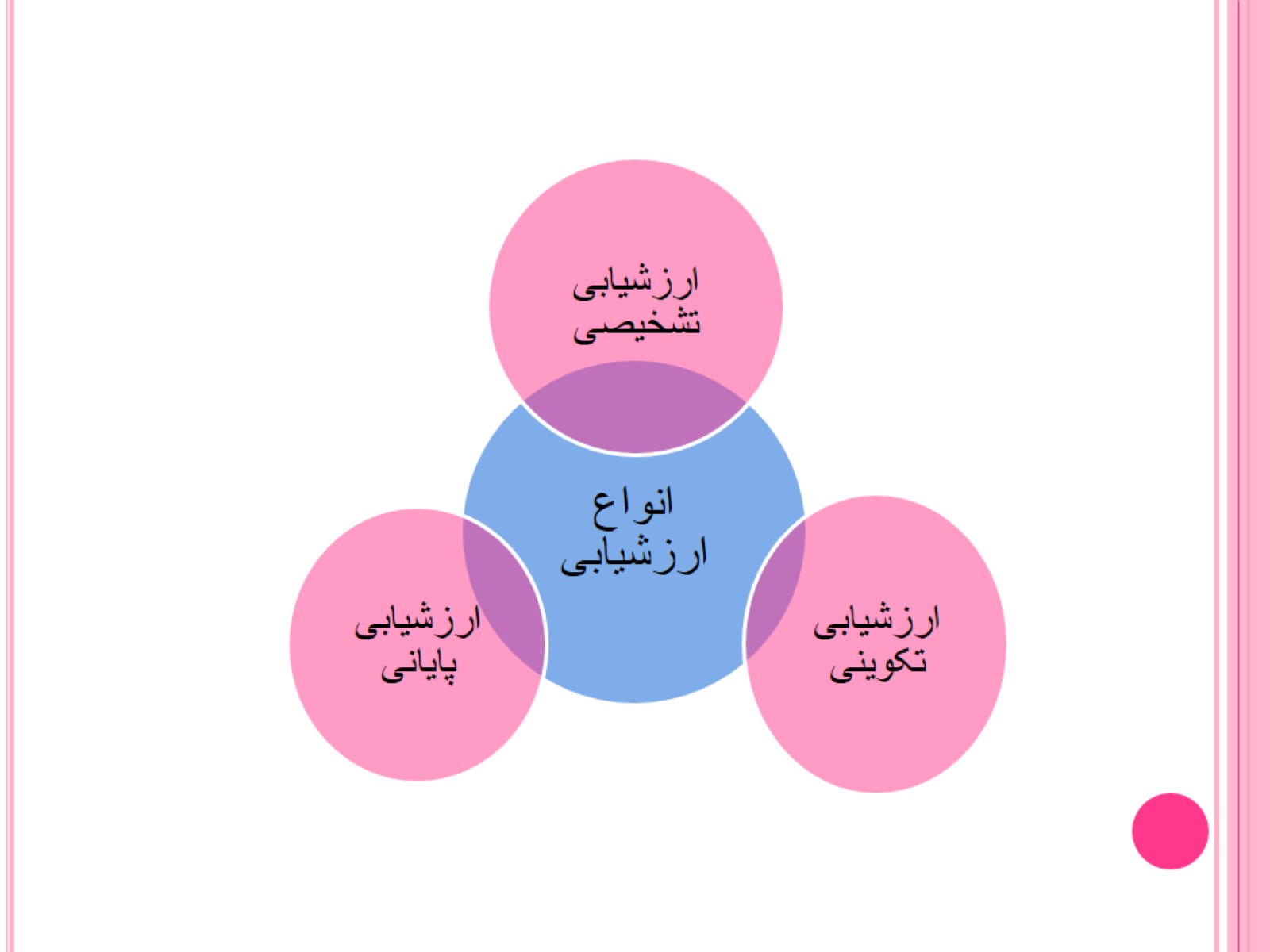 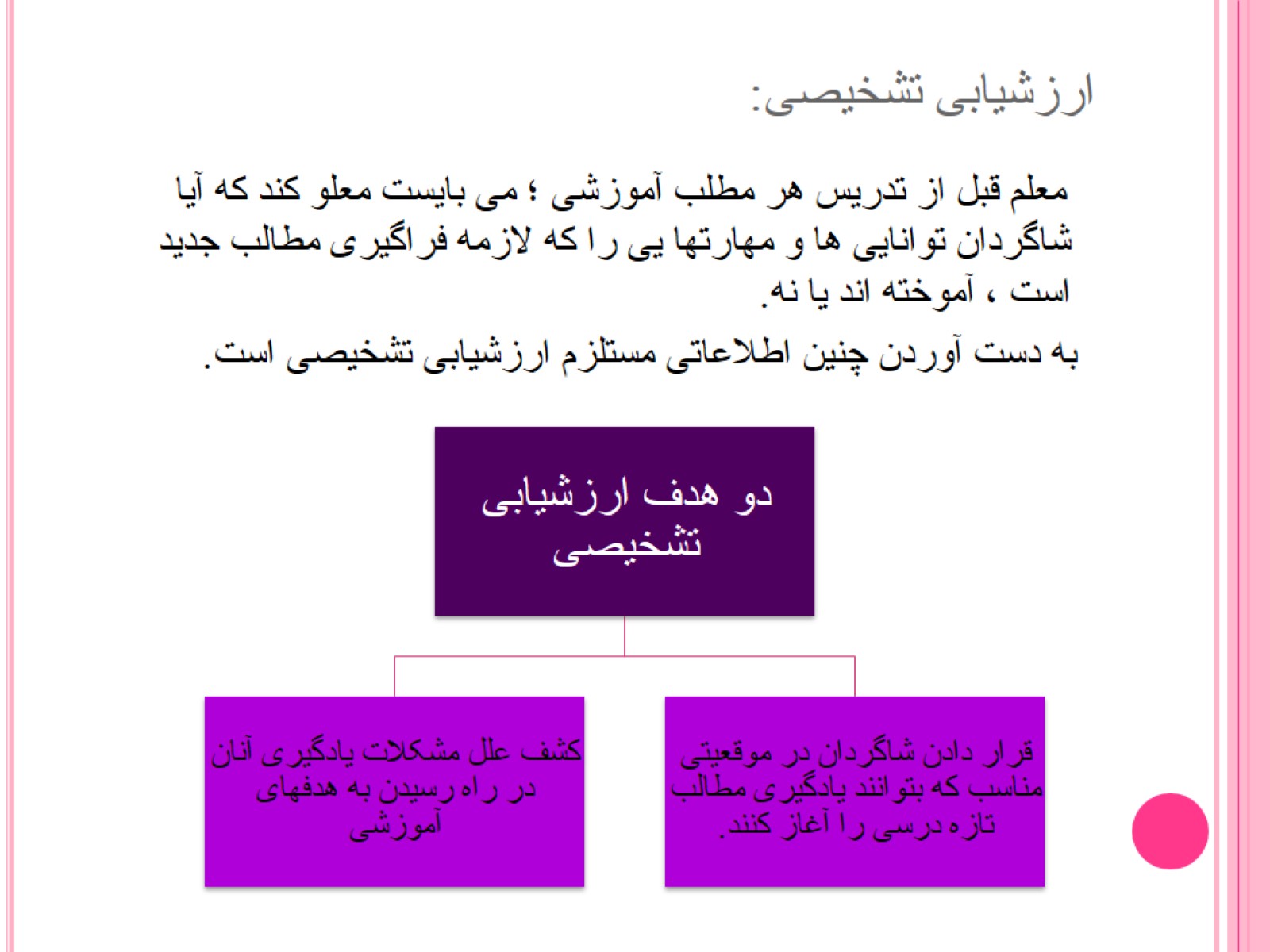 ارزشیابی تشخیصی:
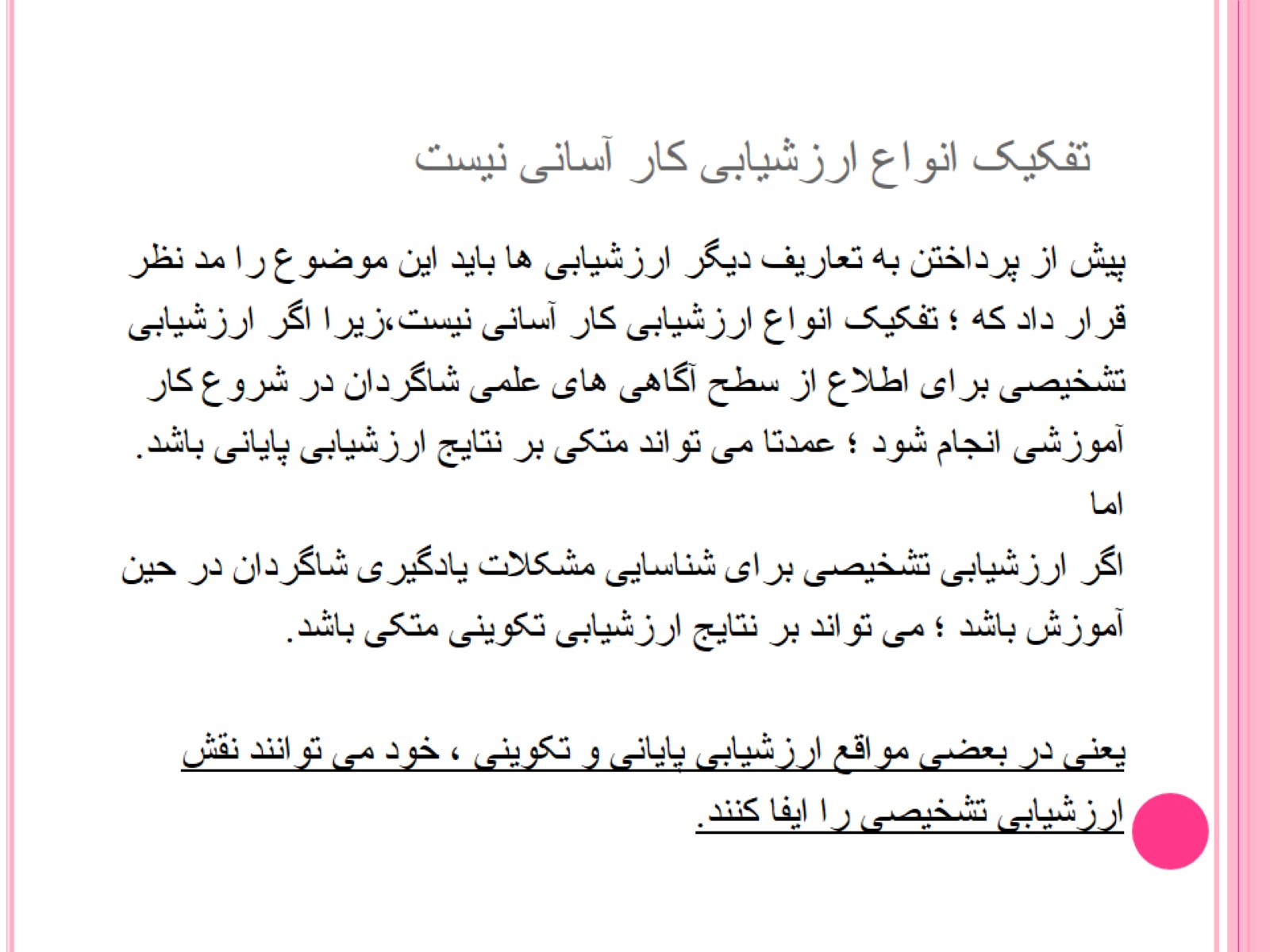 تفکیک انواع ارزشیابی کار آسانی نیست
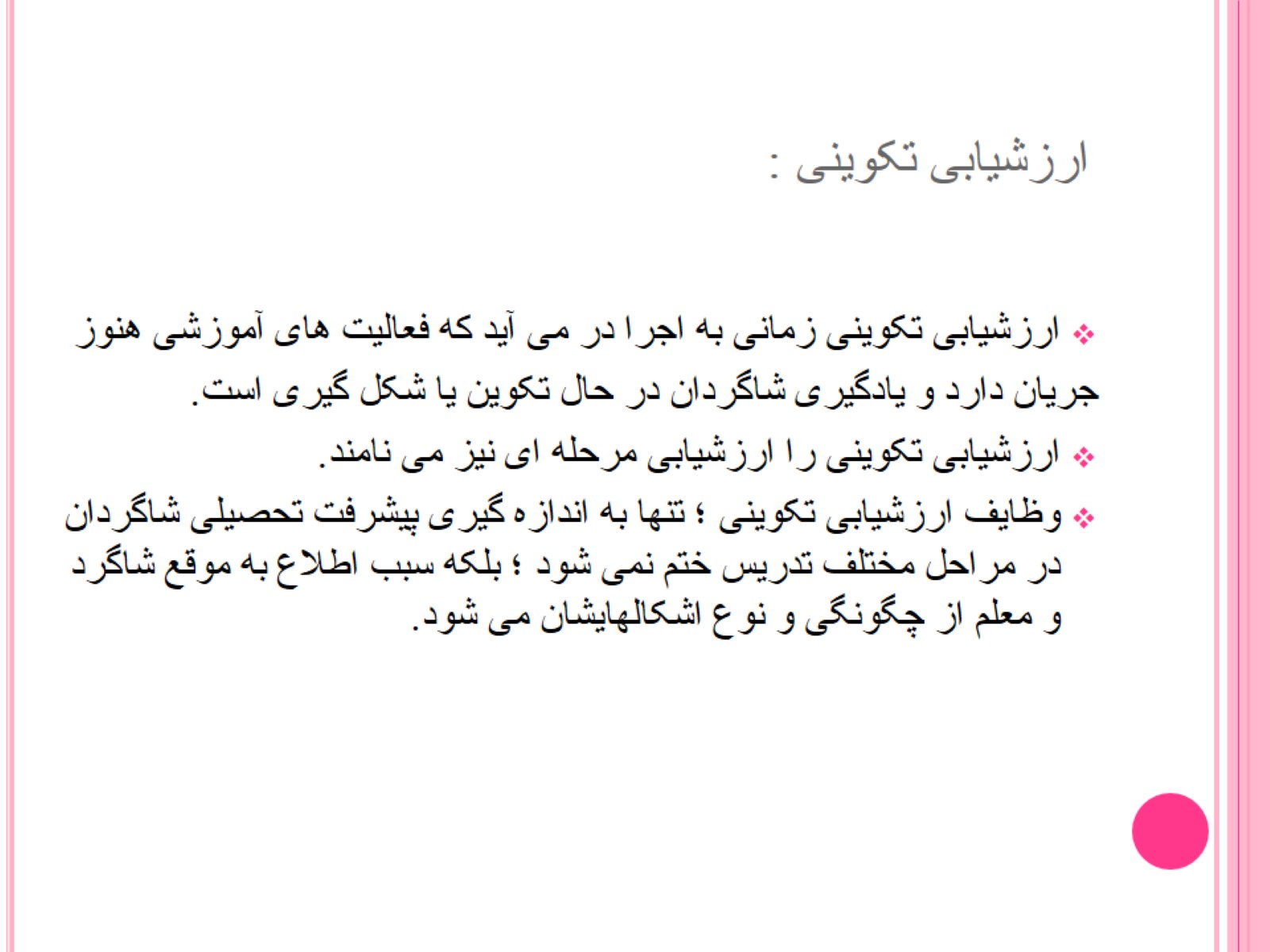 ارزشیابی تکوینی :
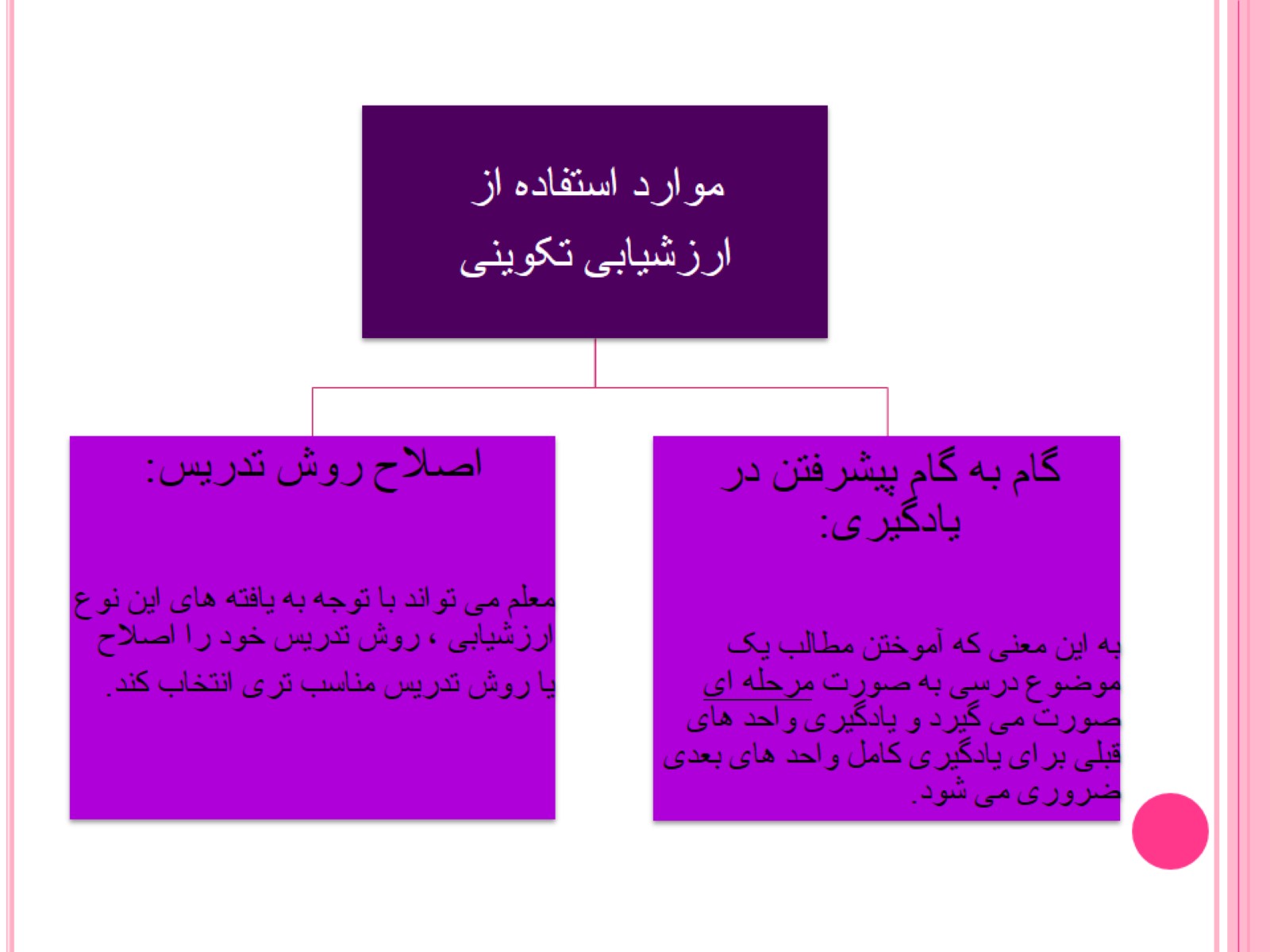 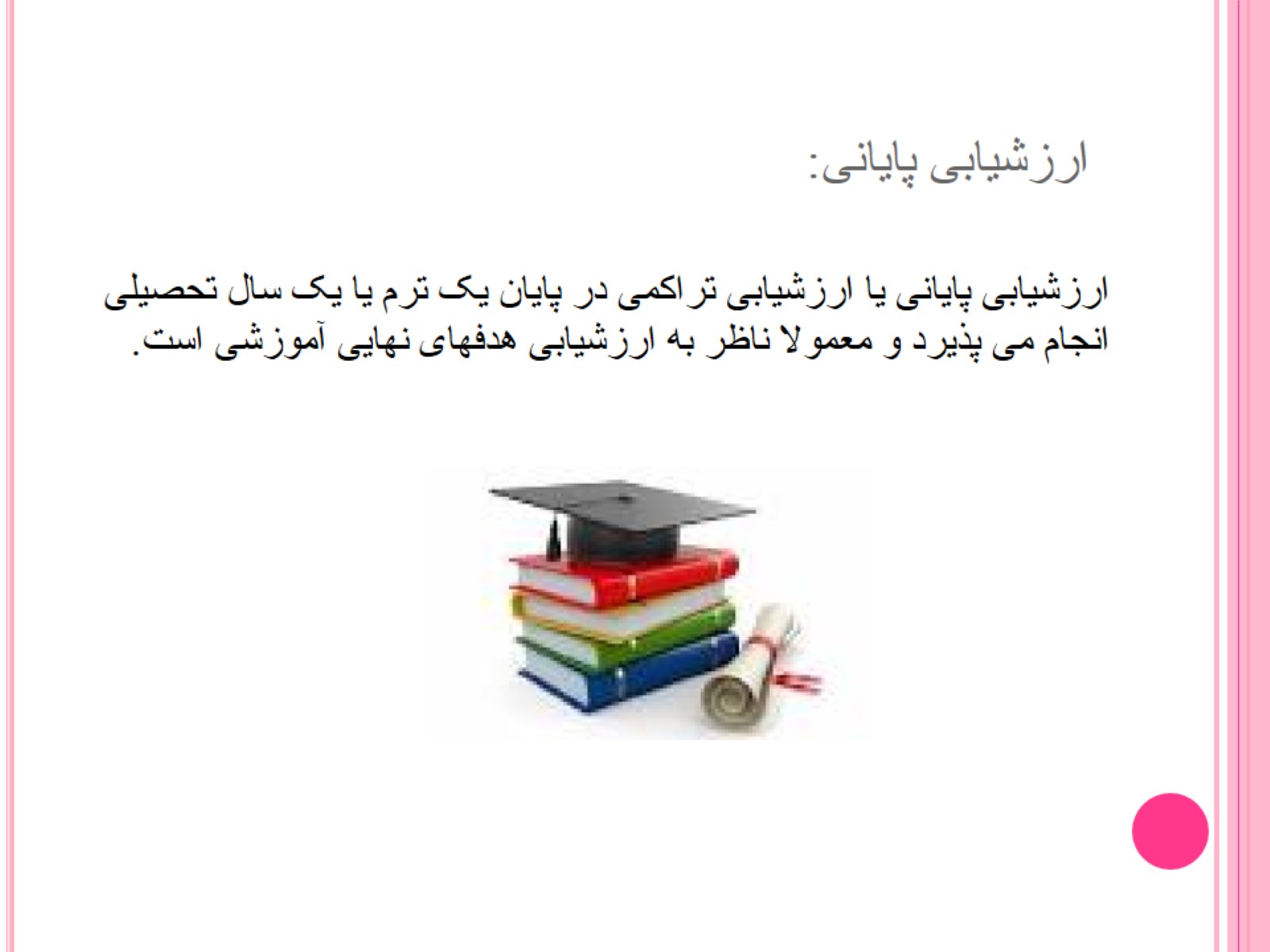 ارزشیابی پایانی:
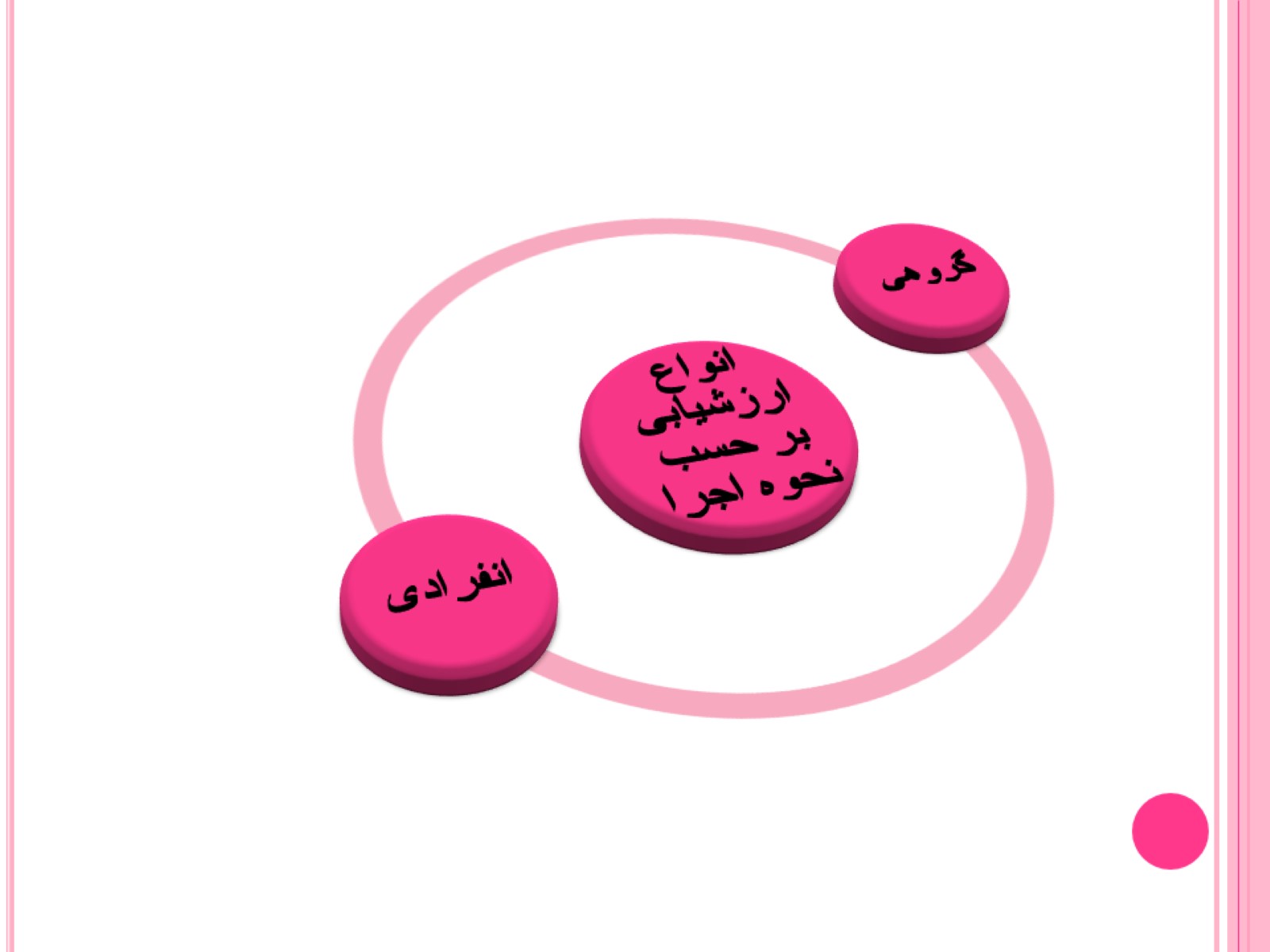 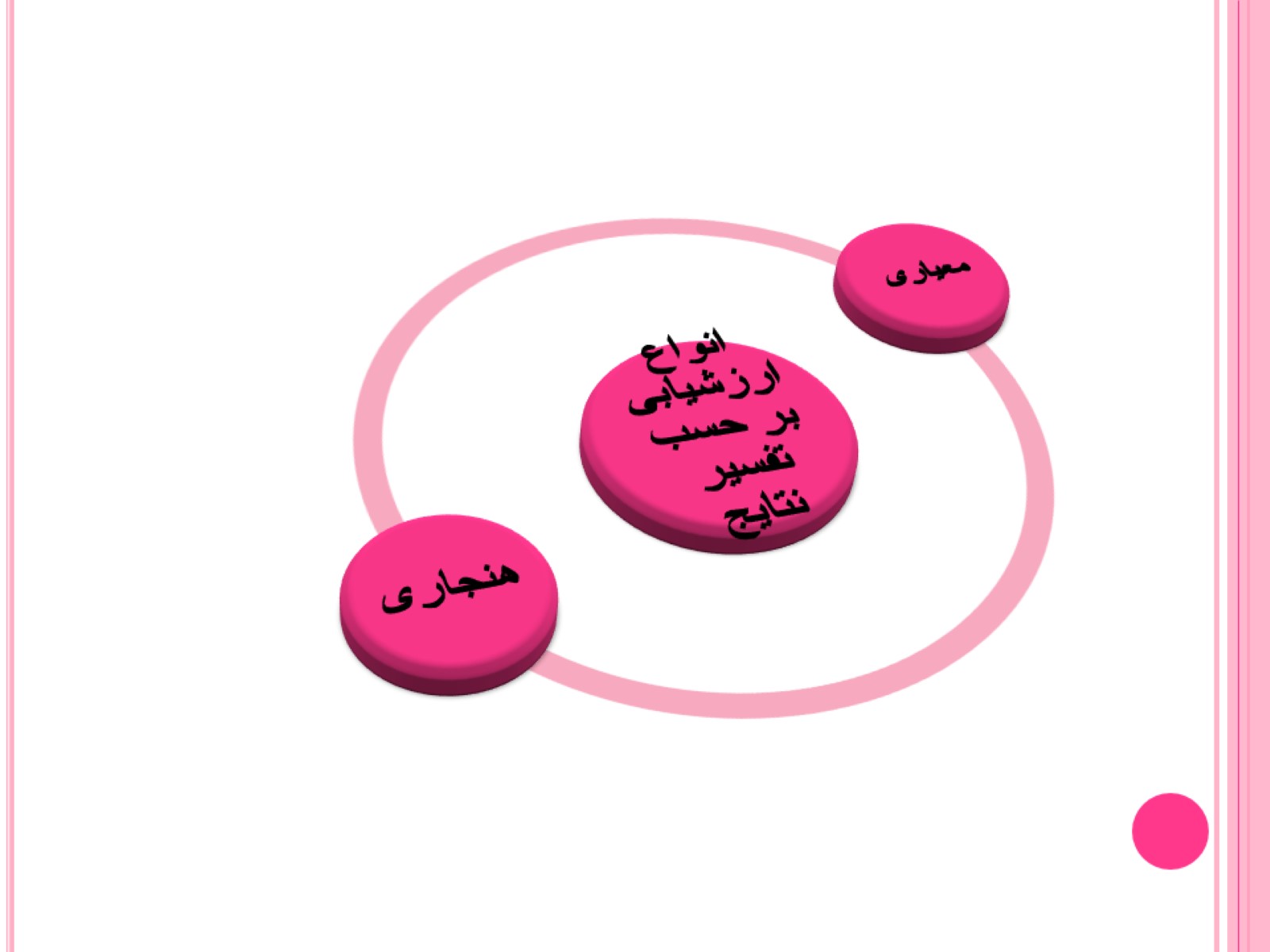 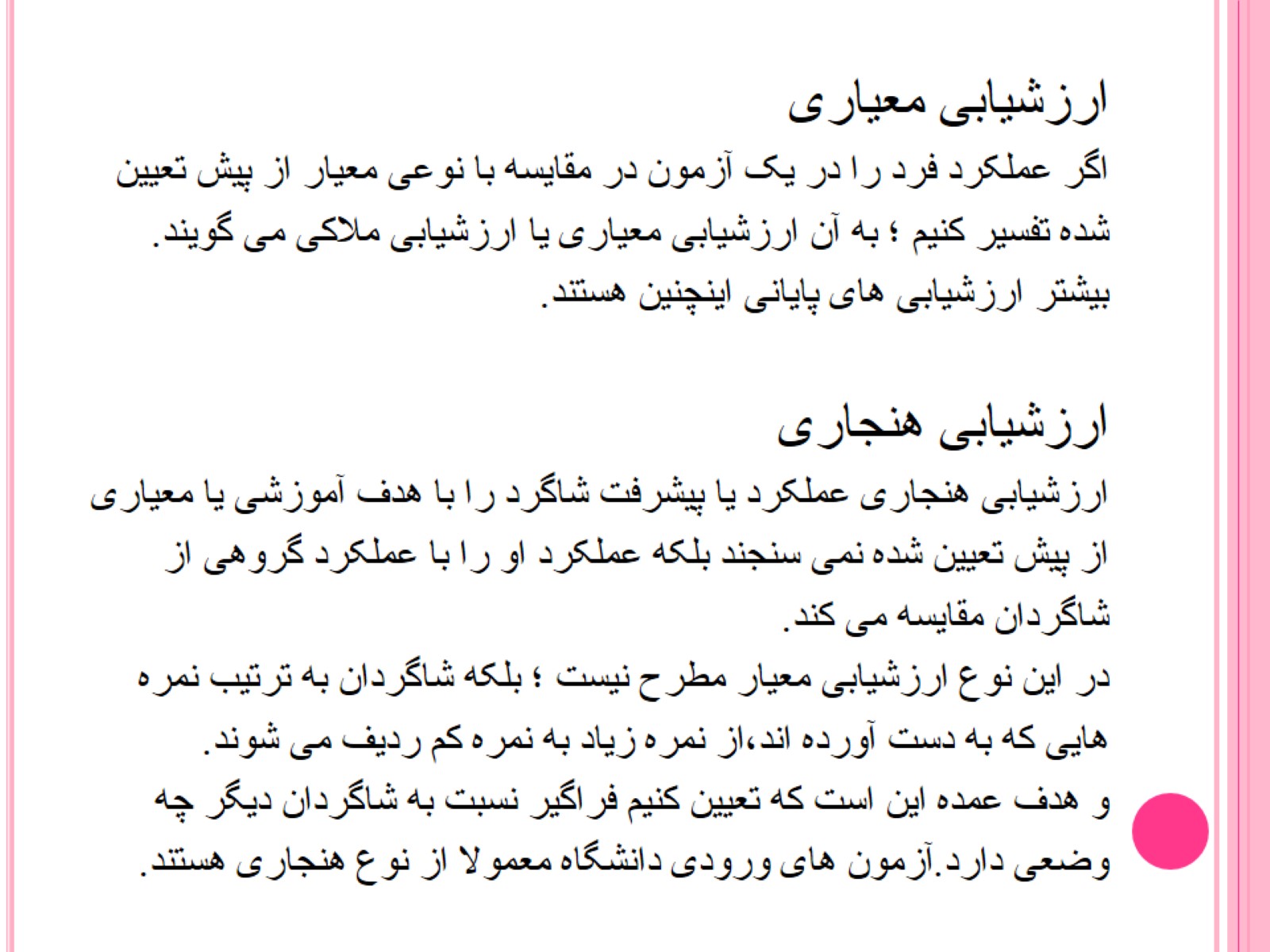 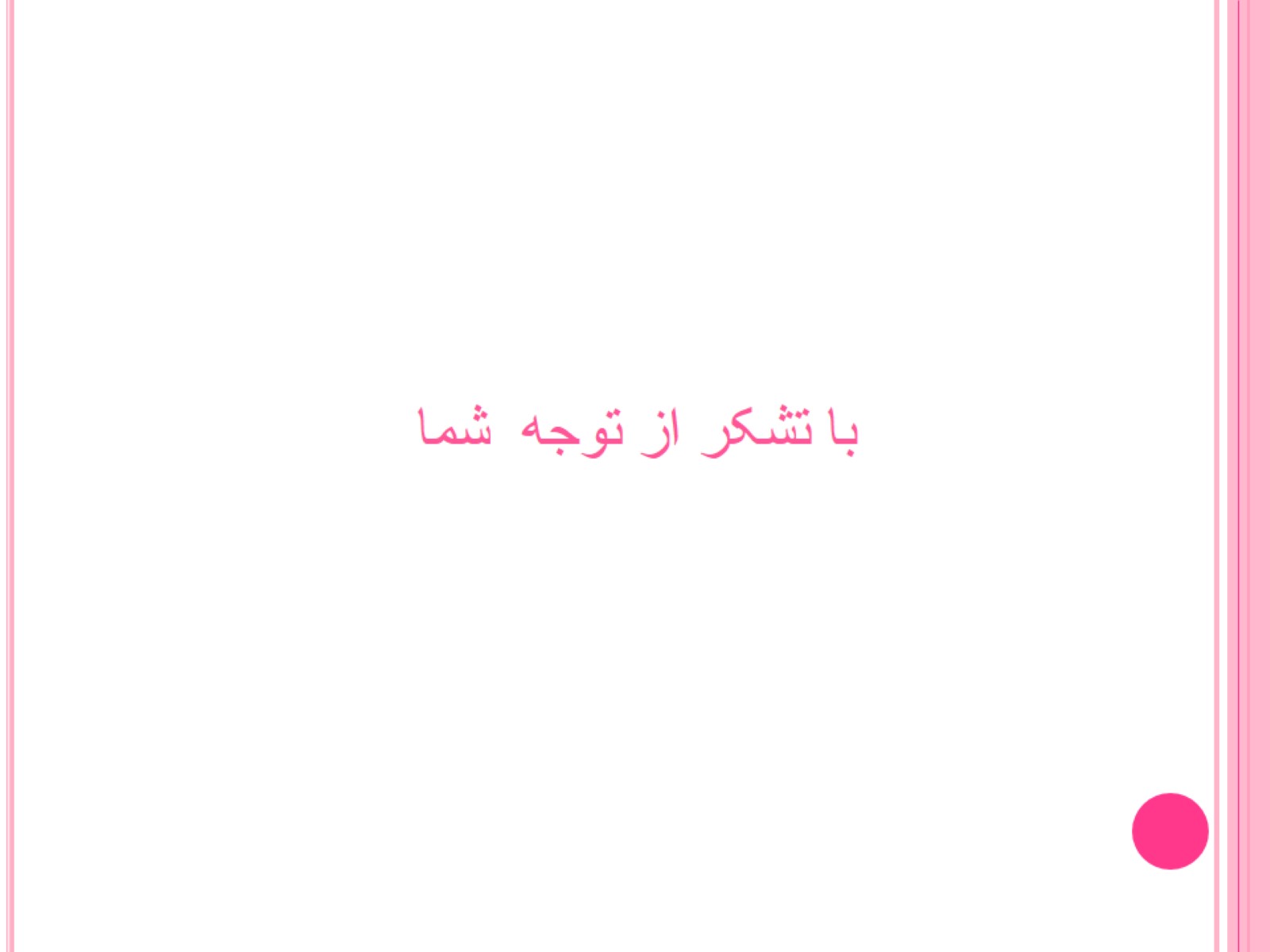